Unit 1
Introductions
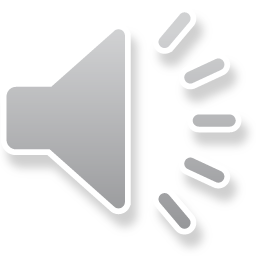 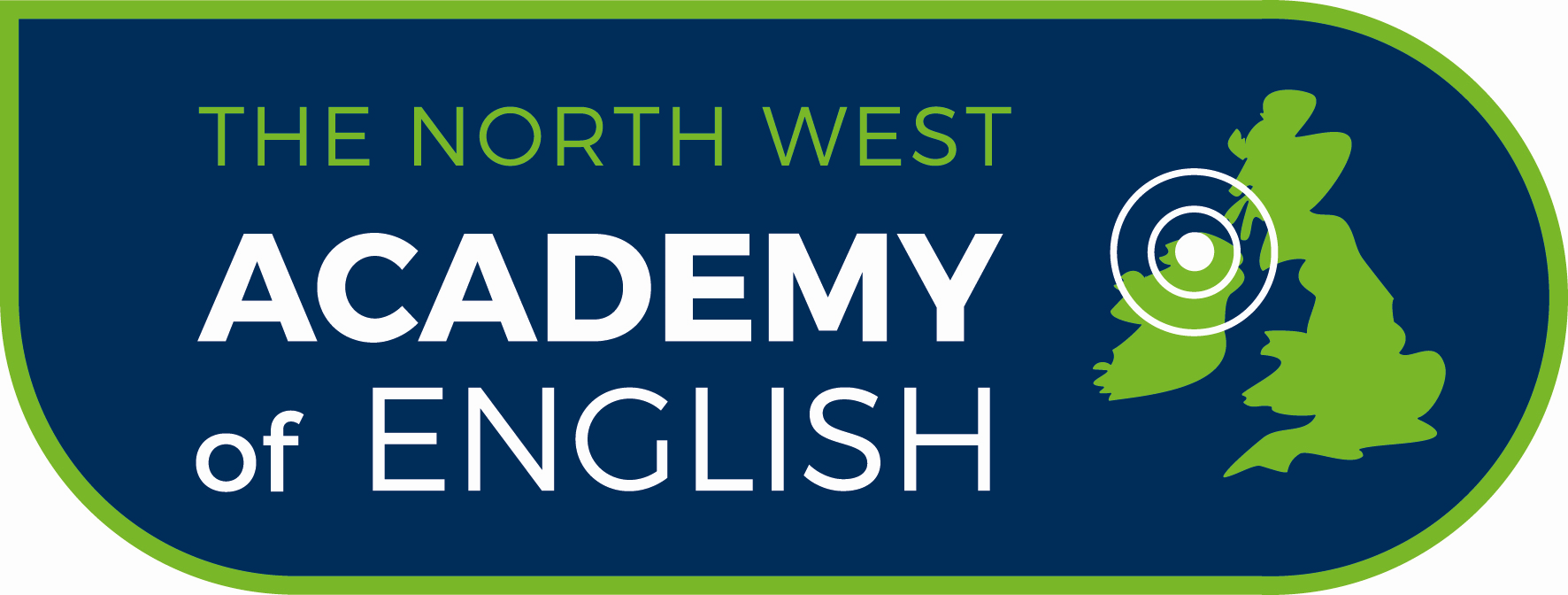 Greetings
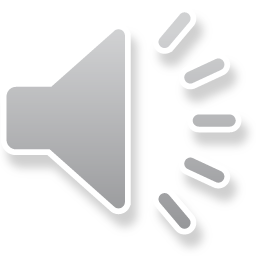 Good morning/Good afternoon/Good evening
 HeIlo/Hi
How are you?
I’m fine/good thanks, and you?
Nice to meet you/ pleased to meet you.
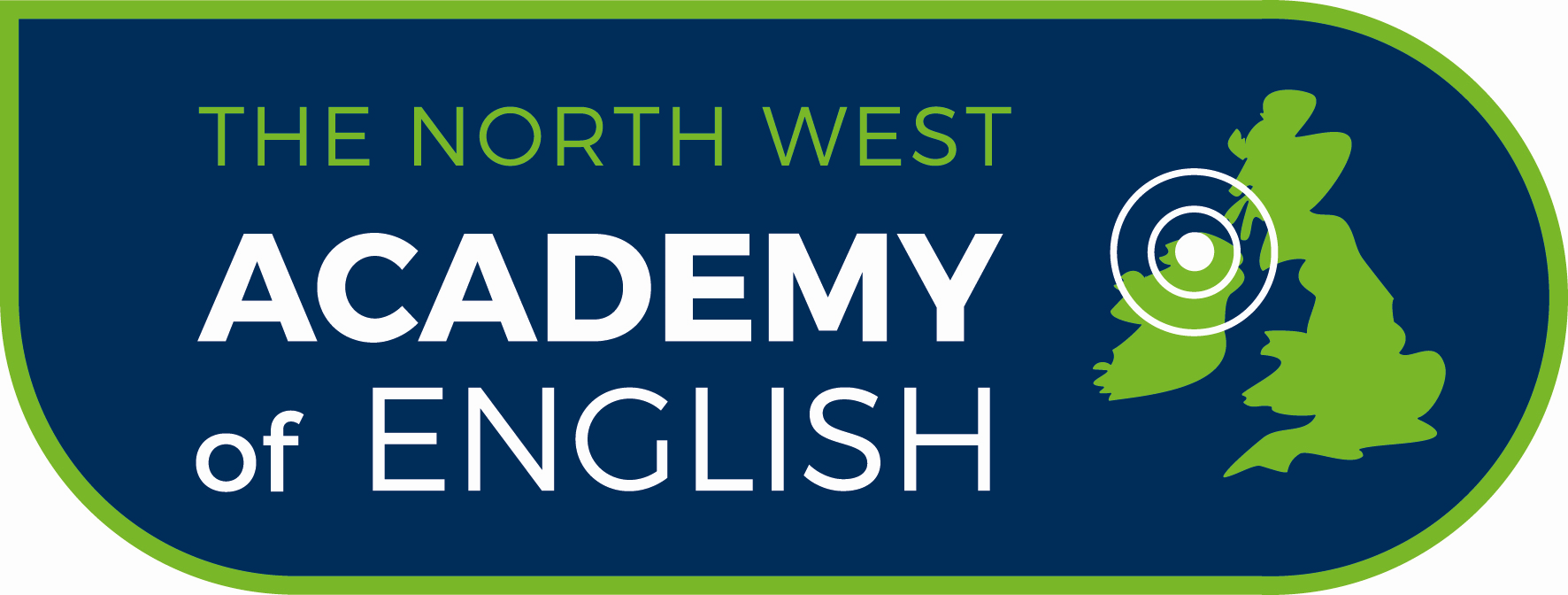 Where are you from?
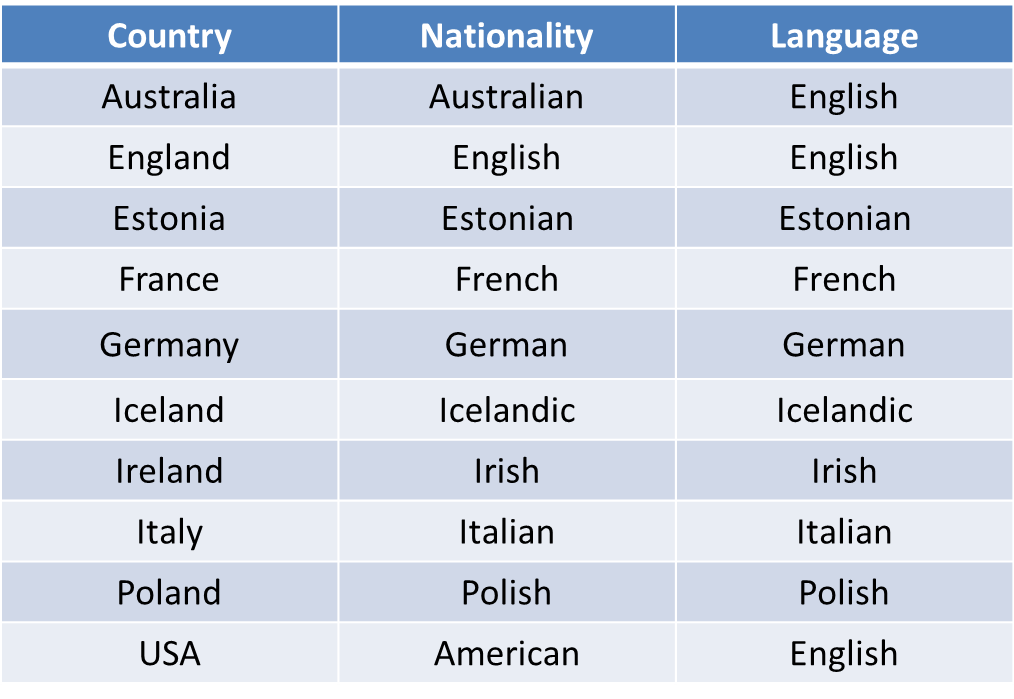 Where are you from?
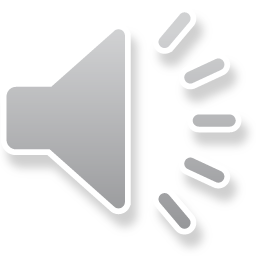 I am from Australia. I am Australian

She is from England. She is English.

They are from Poland. They are Polish.
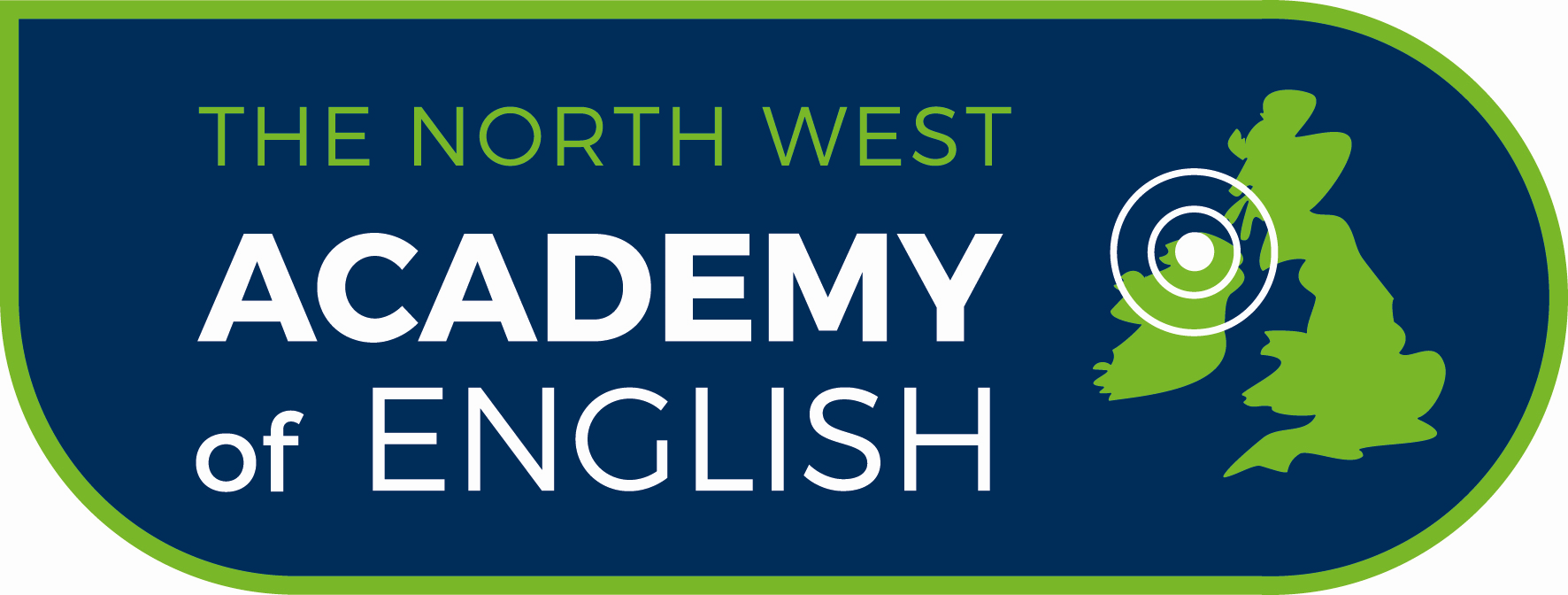 Verb ‘to be’
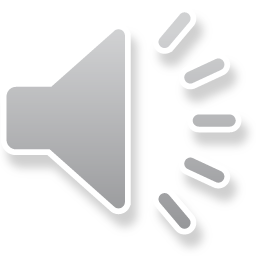 I ___ Irish
You are Irish
He/she/it ____ Irish
You (plural) are Irish
We are Irish
They ____ Irish
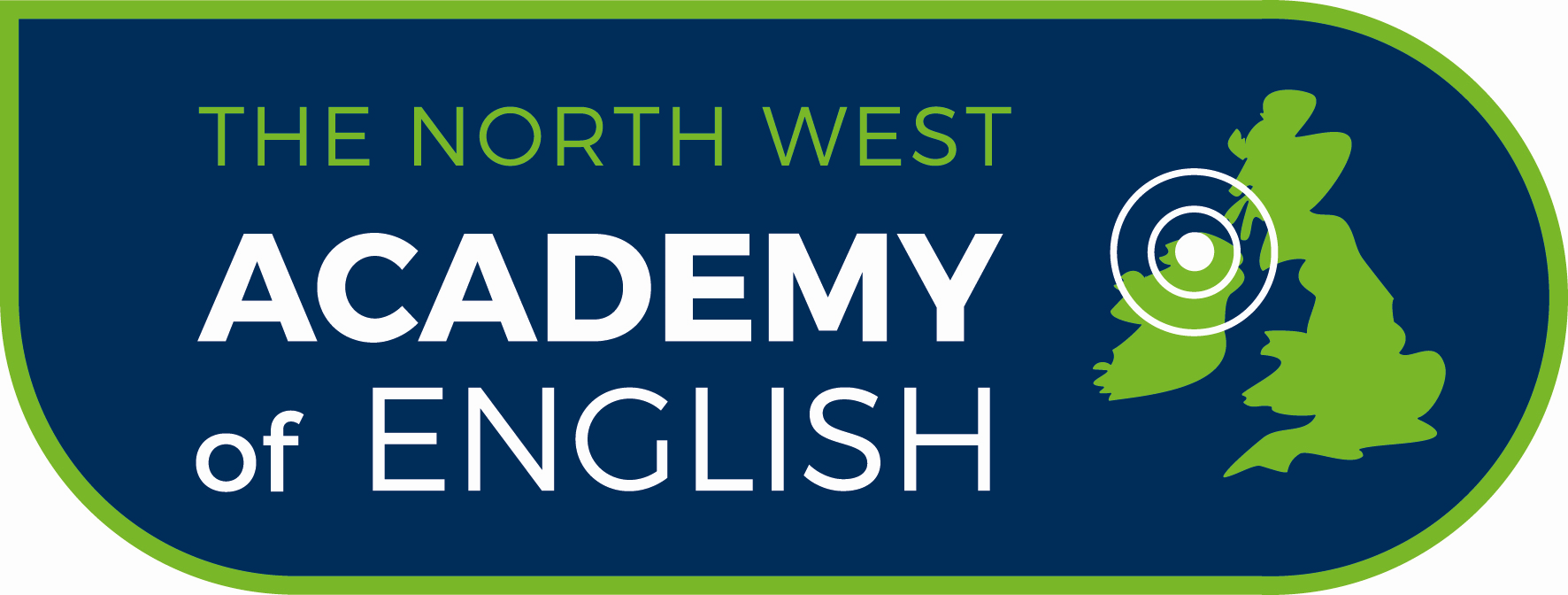